岗位竞聘PPT
通用型竞聘报告/述职报告/竞聘演说
汇  报 人：                               
竞聘岗位：
——  在此输入公司名称  ——
目录
输入内容
输入内容
输入内容
输入内容
CONTENT
POST COGNITIVE
DUTIES TO PERFORM
ABOUT ME
THE FUTURE
——  在此输入公司名称  ——
1
LOGO
岗位认知
POST COGNITIVE
——  在此输入公司名称  ——
过渡页
THE TRANSITION PAGE
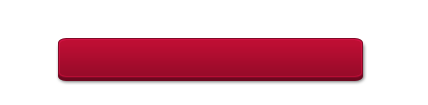 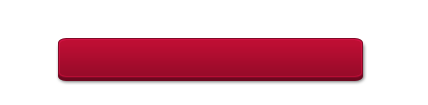 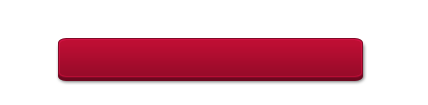 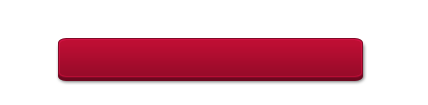 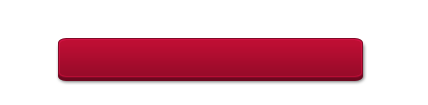 出生：1980年
学历：本科
籍贯：XXXX
毕业院校：8769
姓名：XXXX
个人介绍
相关经历
ABOUT ME
1980年出生安徽安庆，高中毕业；
2000年来到宁波，并自考浙大外贸英语（当时仅一科就可毕业），达到6级水平；
2002年进入宁波科瑞生物工程有限公司，任外贸业务员；
2004年7月SOHO独立创业；
2007年4月成立宁波亿诺化学品有限公司；
2012年1月投资200万参股成立宁波季诺化学品有限公司；
2013年6月投资80万参股成立安徽枫谷源农业发展有限公司；
2014年9月投资100万成立宁波和盛达电子商务有限公司；
1
LOGO
岗位认知
POST COGNITIVE
输入内容 HERE
输入内容 HERE
输入内容 HERE
输入内容 HERE
在此输入你的内容，在此输入你的内容，在此输入你的内容，在此输入你的内容
在此输入你的内容，在此输入你的内容，在此输入你的内容，在此输入你的内容
在此输入你的内容，在此输入你的内容
在此输入你的内容，在此输入你的内容，在此输入你的内容，在此输入你的内容
过渡页
THE TRANSITION PAGE
在此输入您的标题
输入您的文字内容
输入您的文字内容，输入您的 文字内容
输入您的文字内容，输入您的 文字内容
输入您的文字内容
输入您的文字内容，输入您的 文字内容
输入您的文字内容，输入您的 文字内容
输入您的文字内容
输入您的文字内容，输入您的 文字内容
输入您的文字内容，输入您的 文字内容
输入您的文字内容
输入您的文字内容，输入您的 文字内容
输入您的文字内容，输入您的 文字内容
输入您的文字内容
输入您的文字内容，输入您的 文字内容
输入您的文字内容，输入您的 文字内容
输入您的文字内容
输入您的文字内容，输入您的 文字内容
输入您的文字内容，输入您的 文字内容
个人优势
LOGO
这里输入您的标题
这里输入您的标题
这里输入您的标题
这里输入您的标题
在此输入你的内容
在此输入你的内容
在此输入你的内容
在此输入你的内容
在此输入你的内容
在此输入你的内容
在此输入你的内容
在此输入你的内容
工作体会
LOGO
输入内容 HERE
输入内容 HERE
在此输入你的内容Insert your desired text here. 在此输入你的内容Insert your desired text here.
在此输入你的内容Insert your desired text here. 在此输入你的内容Insert your desired text here.
输入内容 HERE
输入内容 HERE
输入您的文字内容，输入您的 文字内容输入您的文字内容，输入您的 文字内容
输入您的文字内容，输入您的 文字内容输入您的文字内容，输入您的 文字内容
输入您的文字内容输入您的文字内容
输入您的文字内容输入您的文字内容
输入您的文字内容输入您的文字内容
输入您的文字内容输入您的文字内容
输入您的文字内容，输入您的文字内容，输入您的 文字内容，输入您的文字内容，输入您的文字内容，输入您的 文字内容。输入您的文字内容，输入您的 文字内容。
工作经历
输入您的文字内容，输入您的文字内容，输入您的 文字内容
输入您的文字内容，输入您的文字内容，输入您的 文字内容
输入您的文字内容，输入您的文字内容，输入您的 文字内容
输入您的文字内容，输入您的文字内容，输入您的 文字内容
输入您的文字内容，输入您的文字内容，输入您的 文字内容
LOGO
2011-2012
2011-2012
2011-2012
2011-2012
2011-2012
输入您的文字内容输入您的文字内容，输入您的文字内容输入您的文字内容，输入您的文字内容。
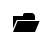 LOGO
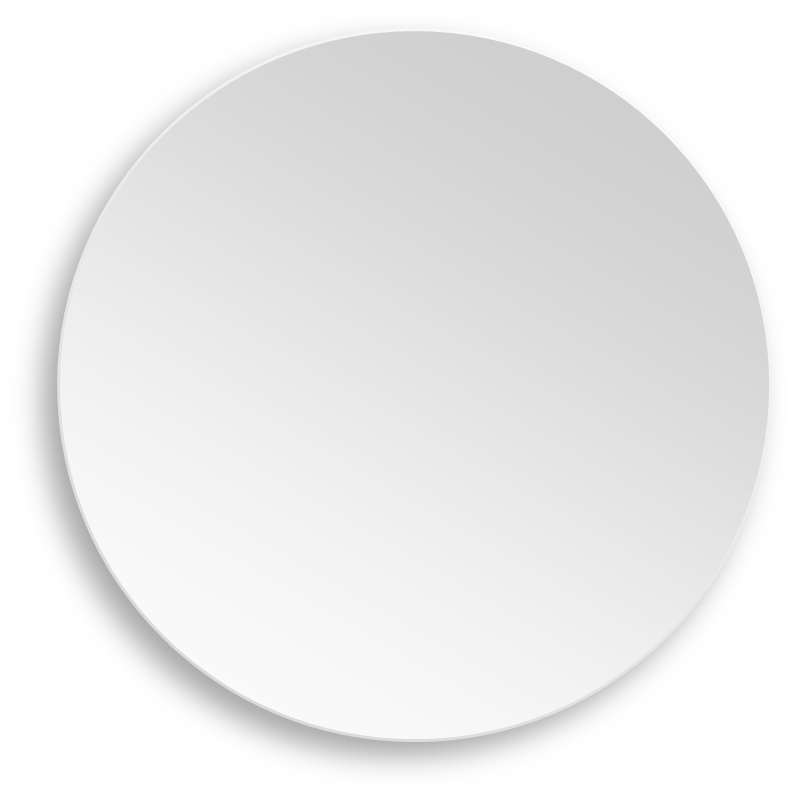 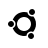 输入您的文字内容输入您的文字内容，输入您的文字内容输入您的文字内容，输入您的文字内容。
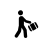 输入您的文字内容输入您的文字内容，输入您的文字内容输入您的文字内容，输入您的文字内容。
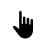 输入您的文字内容输入您的文字内容，输入您的文字内容输入您的文字内容，输入您的文字内容。
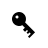 输入您的文字内容输入您的文字内容，输入您的文字内容输入您的文字内容，输入您的文字内容。
LOGO
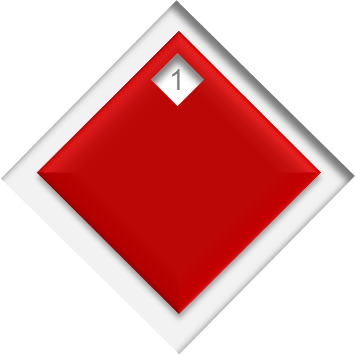 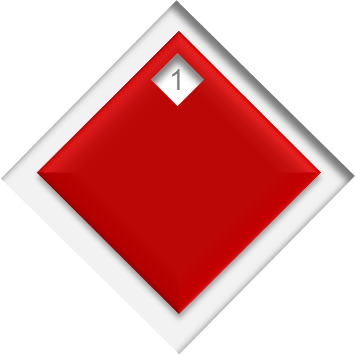 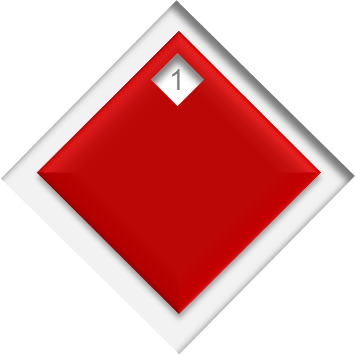 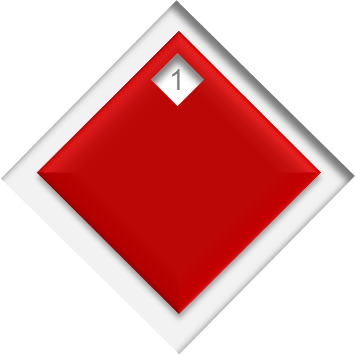 文字内容
文字内容
文字内容
文字内容
输入重点文字
输入您的文字内容，输入您的文字内容，输入您的 文字内容，输入您的文字内容，输入您的文字内容，输入您的 文字内容，输入您的文字内容，输入您的文字内容，输入您的 文字内容
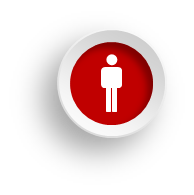 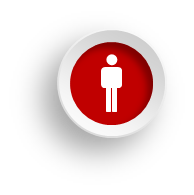 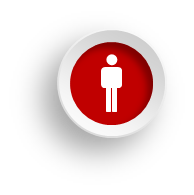 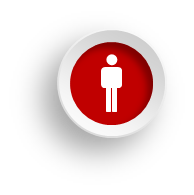 输入您的文字内容
输入重点文字内容
输入重点文字内容
输入您的文字内容，输入您的文字内容，输入您的 文字内容，输入您的文字内容，输入您的文字内容，输入您的 文字内容。

输入您的文字内容，输入您的文字内容，输入您的 文字内容，输入您的文字内容，输入您的文字内容，输入您的 文字内容。
LOGO
深层次剖析
内容可放
DEEP ANALYSIS
1
岗位定位
CONTENT CAN BE PUT
公司架构
岗位设置的关键
对业务、工作承上启下的作用点
市场竞争力
SWOT分析
在此空白页输入文字说明：简练+突出要点
业务现状分析
深层次剖析
S
O
T
W
DEEP ANALYSIS
1
优势
劣势
机会
威胁
岗位定位
内容可放
市场竞争力
CONTENT CAN BE PUT
岗位全方位剖析，重点突出优势与机会
SWOT分析
在此空白页输入文字说明：简练+突出要点
业务现状分析
我的能力
MY SKILLS
内容可放
1
图片
可放自己的照
要帅或漂亮
CONTENT CAN BE PUT
重点突出自己的学历/职称
沟通力/团队协作
成功案例
在此空白页输入文字说明：简练+突出要点
输入内容
内容可放
2
我的贡献
MY CONTRIBUTION
CONTENT CAN BE PUT
具体业绩/用数据，案例说话！
素材搭配/对比性案例，数据！
客户、同事评价！
在此空白页输入文字说明：简练+突出要点
MY
MY
PLAN
PLAN
4
内容可放
CONTENT CAN BE PUT
我的
规划
工作计划/规划
自我提升
团队提升
业绩提升
在此空白页输入文字说明：简练+突出要点
未来规划
关键字
关键字
关键字
关键字
关键字
THE FUTURE
4
输入内容
输入内容
配套选用矢量图标
LOGO
LOGO
感谢聆听
THANKS FOR LISTENING TO GUIDE